May, 2022
Discussion on next generation Wi-Fi
Date: 2022-05-09
Authors:
Slide 1
Jinsoo Choi, LG Electronics
May, 2022
Abstract
This presentation :  
	discusses thoughts on direction and target objectives for the next generation Wi-Fi
Slide 2
Jinsoo Choi, LG Electronics
May, 2022
Instruction
In preceding IEEE 802.11 WNG sessions, there were contributions for discussion on next mainstream Wi-Fi evolution [1]~[6]
The next Wi-Fi targets development at 2028~ (similar with 6G at 2030) 
The goal should be aligned with market needs and essential applications around those timeline

In our view, this is good time to start the discussion on where our Wi-Fi  technologies are now, and what requirements should be considered for the future use cases
Slide 3
Jinsoo Choi, LG Electronics
May, 2022
Wi-Fi technology evolution by requirements
2019
2014
2008
2023
1997
Max 9.7Gbps
4x STA Tput, Congestion/Power ↓
Max > 30Gbps (23Gbps per link)
Extremely high Tput, Low latency
Max > 11be Gbps ?
Tput, Latency, Reliability ?
Max 600Mbps
Single STA Tx
Max 6.9Gbps
Multi-STAs Gigabit Wi-Fi
‘28~
Next Wi-Fi (Wi-Fi 8)
802.11ax (Wi-Fi 6)
802.11be (Wi-Fi 7)
802.11a/g/n
802.11ac
DL/UL OFDMA 
DL/UL MU-MIMO (~8 SS) 
320MHz, 6GHz
4096-QAM
Longer symbol
Triggered access/TWT
Multi-link aggregation/operation
r-TWT, Triggered P2P
OFDM
MIMO (~4 SS)
40MHz
64-QAM
DL/UL OFDMA 
DL/UL MU-MIMO (~8 SS)
160MHz, 6GHz
1024-QAM
Longer symbol
Triggered access/TWT
OFDM
DL MU-MIMO (~8 SS)
160MHz
256-QAM
OFDM
SISO
20MHz
64-QAM
Baseline 11be 

+ 11be R2 candidate features
e.g. 16-SS, Multi-AP, HARQ, ML, …

+ New features
Will discuss later
“More BW”, “Larger Nss”, “Higher MCS”
“Enabling simultaneous transmission of Multiple STAs data”
“Extended symbol length”, “Triggered access/wake-up”
“Link Agg”, “LST prioritization”, 
“P2P handling”
The technologies have been improved based on the target requirements from market needs, and this evolution will continue for the next Wi-Fi (Wi-Fi 8)
Slide 4
Jinsoo Choi, LG Electronics
May, 2022
Trends throughout global pandemic : Increase of Wi-Fi usage and areas
Much higher upload traffic and created mostly by laptops and PCs
Global Wi-Fi traffic grew by 80% (Dec 2019 ~ April 2020) 
Simultaneous Wi-Fi connections: 30% to 40% increase 
Wi-Fi use in work hour: 70% to 94% increase 9am – 5pm 
Wi-Fi data consumption: 62% increase per home per day  

Daily online home activity surged by 82% (before Covid-19 ~ April 2021)
Active home Wi-Fi devices: 50% to 90% increase 
Active online Wi-Fi users: 82% average increase
Video conferencing traffic: >300% increase Feb to Oct 2020

Wi-Fi became essential for many areas that calls for resilience from pandemic
Free Wi-Fi for public hotspot, healthcare facilities, school/libraries 
Enabler of digital transformation: Business processes related to supply chain management (e.g. purchasing, logistics, etc.) with automation, robotic systems and other advanced digital technologies
Telehealth: A “meteoric rise” of visiting healthcare providers virtually by continuing impact from Covid-19 pandemic

Mostly the remote work/education, and the utilization of reality experience of virtual world with the untact trend have been accelerated during the pandemic
Whenever/wherever reliable and fast Internet connectivity becomes more important to leverage this direction 
        – No doubt Wi-Fi can do a key role here
Immersive reality experience as well as high quality of connection and data delivery will importantly drive the next Wi-Fi
Active online users during the workday
* Source: Wi-Fi Alliance – Wi-Fi role in the COVID-19 pandemic (2021 April), Telecom advisory services – Covid-19 and the economic value of Wi-Fi
Slide 5
Jinsoo Choi, LG Electronics
May, 2022
Future trends around 2030 envisioned by 6G [7]–[14]
AR/VR/MR
AI driven applications
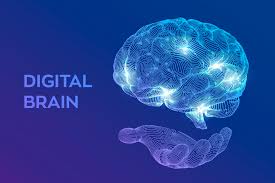 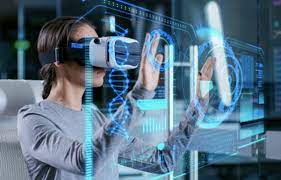 Holographic Telepresence
Edge computing
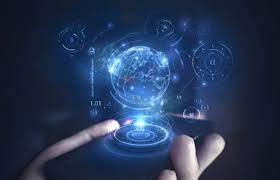 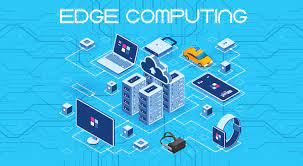 Jointly optimized protocols by AI for resolving complex, non-linear impacts
System capacity > 1Tbps (Gbps per user) for non-compressed real-time user interactions
Joint network and computing resource scheduling, flexible addressing, fast routing
~4.32 Tbps, Sub-ms latency for truly immersive 3D experience
6G prepares technologies supporting for various use cases by aiming extreme KPIs
Tactile/Haptic Internet
Unmanned mobility
E-health (Telediagnosis/surgery)
Industry 4.0, Robotics
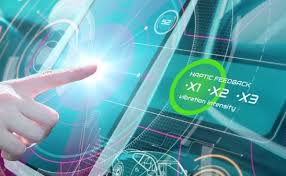 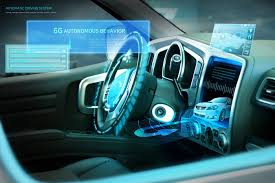 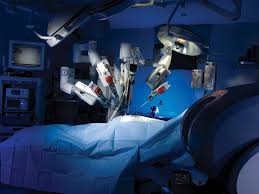 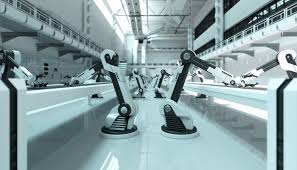 1ms or Sub-ms (instantaneous haptic feedback) latency
Fully autonomous transportation with 99.99999% reliability
99.999% reliability for continuous connection, Sub-ms latency
~100us (per communication link) or 1ms (round-trip reaction) latency
Jinsoo Choi, LG Electronics
Slide 6
May, 2022
Use cases achievable by Wi-Fi
From our point of view, it is important to categorize the interested scenarios that we pursue for improvement by future Wi-Fi and check what requirements actually need to be considered
Wi-Fi signal is mainly designed for fixed or pedestrian target, and the protocol is based on the medium contention in general (while we’re improving this)
So, such use cases like unmanned mobility, or a certain e-health application with ~100% reliability (i.e. continuously seamless connection) might not be reasonable target

[1]~[6] showed good high level insights from multiple members
Potential usages such as AR/VR, hybrid work model, coverage extension, roaming/mobility improvement, P2P links management, AI, etc. 
Envisioning requirements (“may need to be quantified for the PAR later”) 
2x 11be or hundred Gbps, 10Gbps on client, 1ms or 0.1ms latency, enhanced reliability/ manageability, and extended coverage, etc. 

In following slides, we discuss interested use cases from our aspect and potential objectives to be improved by future Wi-Fi
Slide 7
Jinsoo Choi, LG Electronics
May, 2022
Enjoy immersive Metaverse/eXtended Reality experience
AR/VR/MR, Hologram/Tactile applications
Environment – Smart home, Game zone, Construction/Real estate, Shopping, e-health, etc.

Potential improvement by future Wi-Fi
Wi-Fi that may have more BW/Nss or Multi-link (ML) aggregation provides further extremely high data rate 
E.g. Future Tput can be further improved by >320MHz BW (depending on regulation in 6GHz) or >8 Nss, or seeking more bands by ML aggregation (w 60GHz if needed (FFS))
Deterministic operation for ML, rTWT or time-sensitive EDCA function will provide further guaranteed low latency (also potentially collaborating with TSN functions) for the truly immersive extended reality or mission critical applications
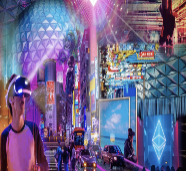 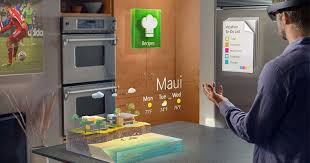 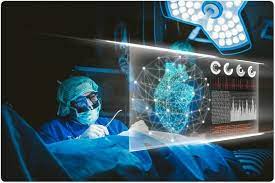 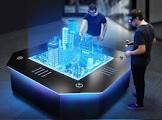 Requirements
“High Throughput”
~100Gbps (peak)

“Low Latency”
1ms or Sub-ms 
- Being deterministic is key
Slide 8
Jinsoo Choi, LG Electronics
May, 2022
Reliable connectivity for Remote work, e-Education
Teleconference/Webinar, e-learning, Remote counsel
Environment – Hybrid/virtual office (Home), Classroom, etc.

Potential improvement by future Wi-Fi
Wi-Fi with improved user throughput will be helpful for sharing high quality of images or video streaming at client side (e.g. Laptop/PCs), and good interference mitigation protocol can serve constantly stable Wi-Fi performance with plenty of concurrent users
E.g. Client Tput enhancement [3], Spatial reuse protocol (11ax/11be) extension 
With multi-APs that may help managing operation of multiple users and improve the signal strength, and enhanced link adaptation (e.g. HARQ, finer MCSs), the service coverage can be extended more widely to cover the whole area, importantly with required data rate
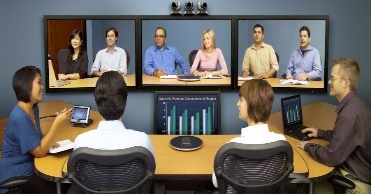 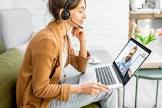 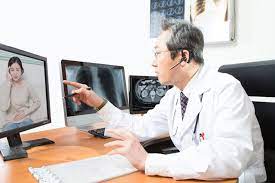 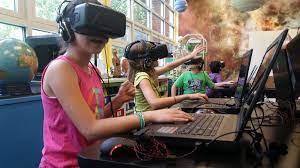 Requirements
“High Throughput”
Improved user(Non-AP STA) data rate
- Stable performance at client side 

“Reliable Connectivity”
Fast/seamless/secure connection
Extended coverage
Slide 9
Jinsoo Choi, LG Electronics
May, 2022
Highly managed Wi-Fi by better handling on P2P links
P2P: Display mirroring, HMD to phone (/controller), Data sharing
Environment – Smart home, Game zone, Enterprise/Industrial network, Hotspot, etc. 

Potential improvement by future Wi-Fi
Where multiple P2P links are communicating near the target devices, Wi-Fi that has the protocol to schedule P2P communication, particularly improved by coordinating multiple P2P links, can provide highly managed Wi-Fi performance to target devices
E.g. Triggered/centralized multiple P2Ps
Dedicated link, or semi-static/persistent channel allocation may be helpful for alleviating the impact from interfering links to target applications such as latency sensitive traffics
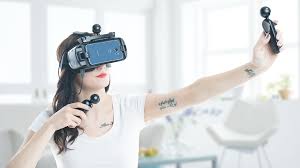 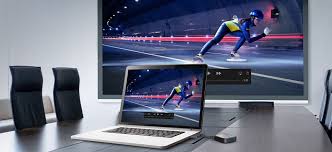 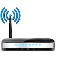 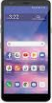 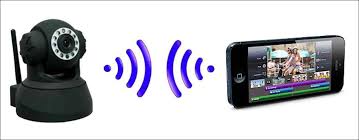 Target services
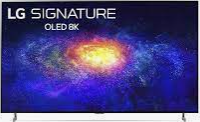 Requirements
“High manageability”
Centralized multiple P2P links control
- Minimizing interference to high quality of target services
Slide 10
Jinsoo Choi, LG Electronics
May, 2022
Disruptive technologies for challenging use cases
AI (Intelligent Capability)
AI-powered Wi-Fi can provide functions optimization/lightening in many complex and non-linear areas
Proper planning on traffic forecasting, channel access/congestion control, BW/buffer mgmt. based on the predicted traffic and better load balancing can improve latency and QoS
Best MCS/Nss, RU/MRU, BF/MU-MIMO users can be selected, and interference level can be predicted by jointly optimizing the Tx power and channel allocation policies for increasing throughput
We expect that AI will provide a key role in achieving challengeable KPIs, e.g. ≤1ms latency, ~100% reliability
How to realize these improvements in 802.11, i.e., impact on PHY & MAC amendments should be discussed further

FDR (Simultaneous Tx and Rx)  
3GPP 5G (Rel-18) adopted FD as SI for the purpose of duplex enhancement (first focusing on subbands FD) 
IEEE 802.11be started to develop Multi-link STR which enables simultaneous Tx and Rx for similar purpose, i.e. FDR was already realized by extending its domain to multiple band/link other than In-band 
Next Wi-Fi may improve this further, for helping latency, (average) throughput requirement 
E.g. alleviating the strict rule on Multi-link STR (or extending capability of Multi-link Non-STR close to STR) 
In-band application of FDR will need more intensive investigation on its feasibility/competitiveness (FFS)

Study group discussion needs to take into account the feasibility and ways to realize these kinds of disruptive technologies with challengeable KPIs in mind
Slide 11
Jinsoo Choi, LG Electronics
May, 2022
Target objectives for next generation Wi-Fi
We propose to keep the improvement of throughput and latency in next generation, which is promisingly indicated by use cases at the timeline we target
~100Gbps (peak) or Improved user (client) Tput
1ms or Sub-ms latency
Direction on objectives to pursue, e.g. peak or client Tput, level of worst case latency need further discussion

Objectives of reliable connectivity, high manageability are good candidates to be included as new terms of the future Wi-Fi, but   
These objectives haven’t explicitly targeted and quantified in the PAR of previous mainstream Wi-Fi standards, so how to capture the requirements in the scope of new project is important and needs more investigation/discussion before TG 

Early start of the SG discussion (e.g. at July) is helpful for this purpose
Slide 12
Jinsoo Choi, LG Electronics
May, 2022
Conclusion
It is important to target and develop the technologies for what the future Wi-Fi can provide as real benefits, at expected timeline 

We learned how the legacy Wi-Fi standards have looked into the required technologies which are very clear to try to reflect the market needs and use cases around that timelines

Next generation Wi-Fi should be competitive from other technologies, while acknowledging required KPIs might be challengeable to achieve, so it will be good to get enough discussion on objectives and consensus on achievable goal during SG phase
Slide 13
Jinsoo Choi, LG Electronics
May, 2022
Reference
[1] 11-22-0030-01-0wng-look-ahead-to-next-generation
[2] 11-22-0032-00-0wng-next-gen-after-11be
[3] 11-22-0046-01-0wng-next-generation-after-802-11be
[4] 11-22-0059-00-0wng-beyond-be
[5] 11-22-0458-01-0wng-looking-ahead-to-next-generation-follow-up
[6] 11-22-0418-00-0wng-considerations-of-next-generation-beyond-11be
[7] Toward 6G networks: Use cases and technologies, IEEE Communications Magazine, Feb 2020 
[8] 6G Wireless Systems: Vision, Requirements, Challenges, Insights, and Opportunities, Mar 2021 
[9] Toward a new internet for the year 2030 and beyond (Third Annual ITU IMT-2020/5G Workshop)
[10] Network 2030: A Blueprint of Technology, Applications and Market Drivers Towards the Year 2030 and Beyond
[11] Communications network 2030  
[12] ITU-T FG NET2030 Technical Report: Gap Analysis of Network 2030 New Services, Capabilities and Use cases
[13] The essential role of AI in the 5G future, September 2021
[14] WiFi Meets ML: A Survey on Improving IEEE 802.11 Performance with Machine Learning
Slide 14
Jinsoo Choi, LG Electronics